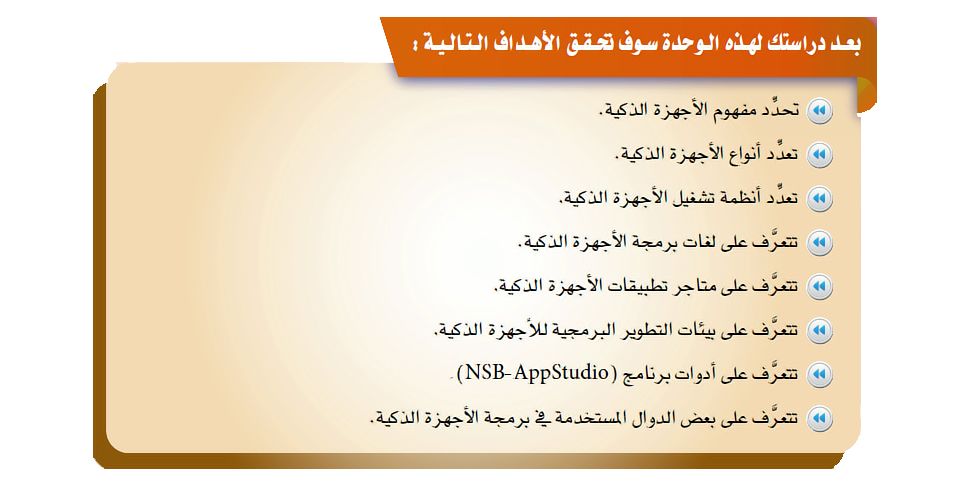 غزت الأجهزة الذكية حياة الناس بجميع أعمارهم ولكل منهم اهتماماته بسبب تنوع الأجهزة الذكية ووجود متاجر للتطبيقاتمما جعلها تجربة ممتعة وغنية
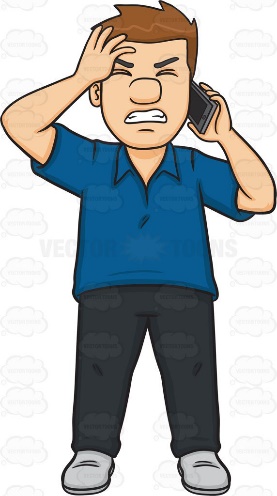 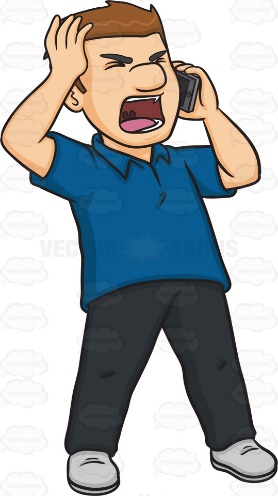 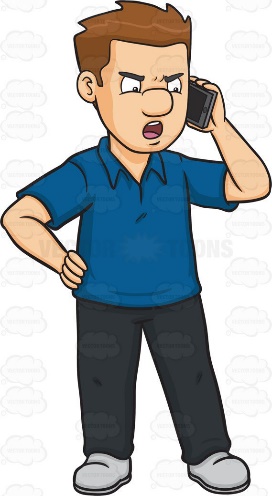 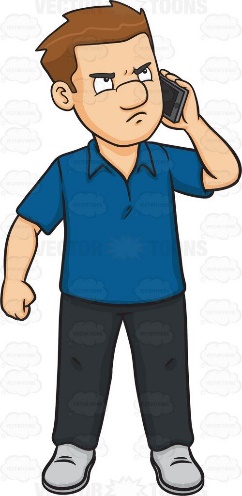 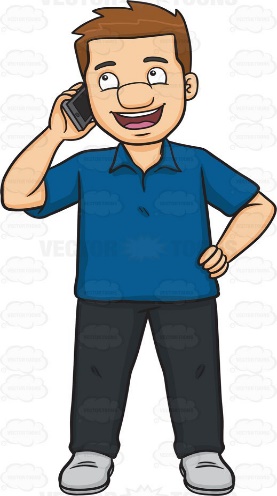 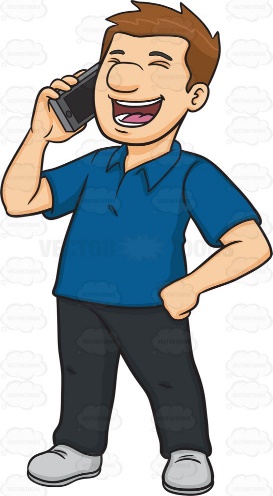 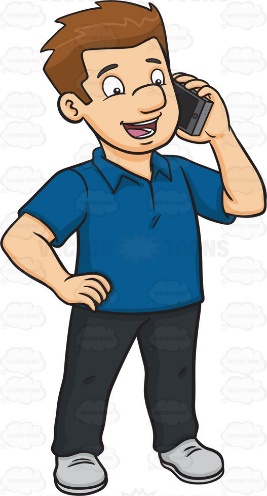 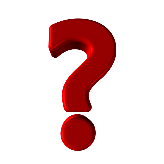 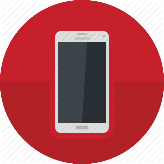 هل لديك فكرة عن سبب تسمية الأجهزة الذكية بهذا الاسم
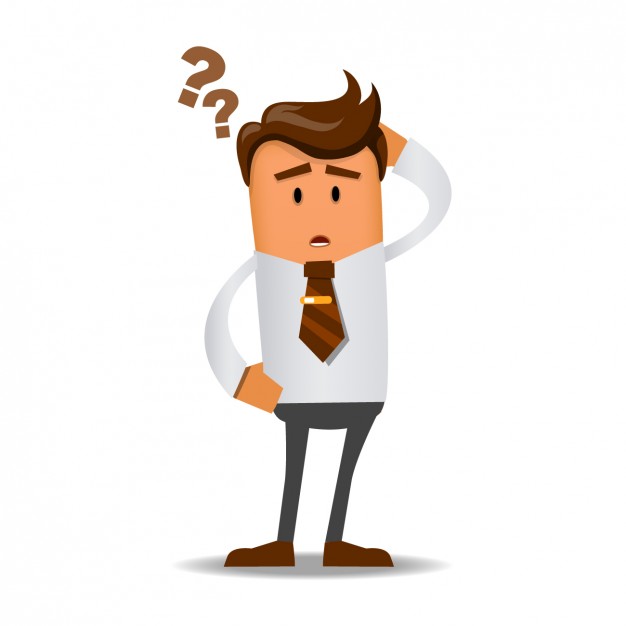 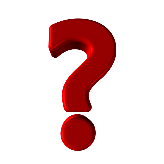 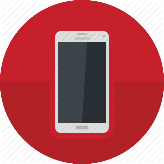 ما الذي يجعلها ذكية
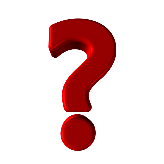 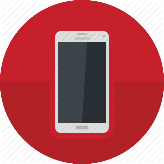 كيف يمكن استخدامها
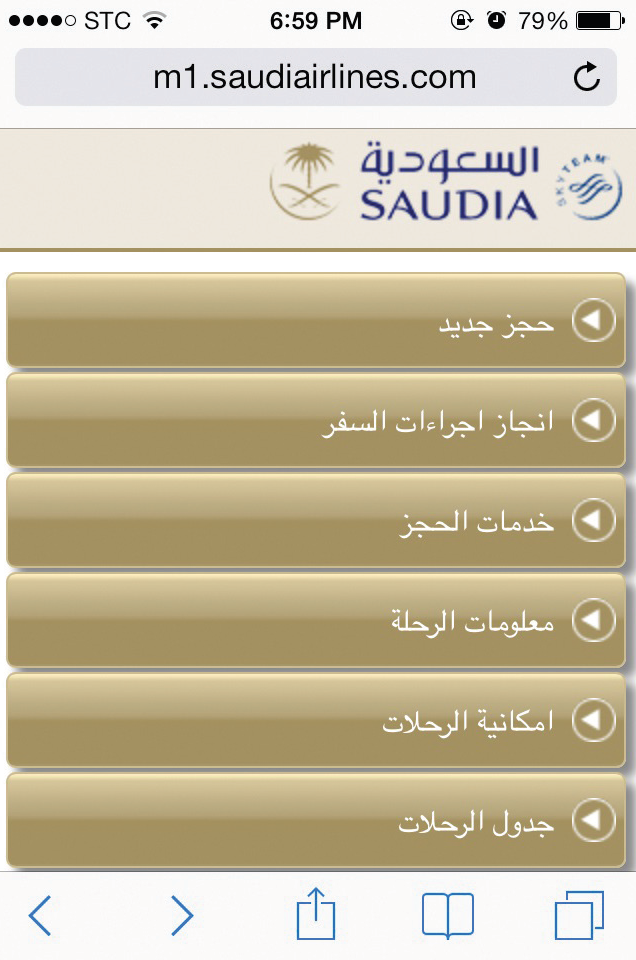 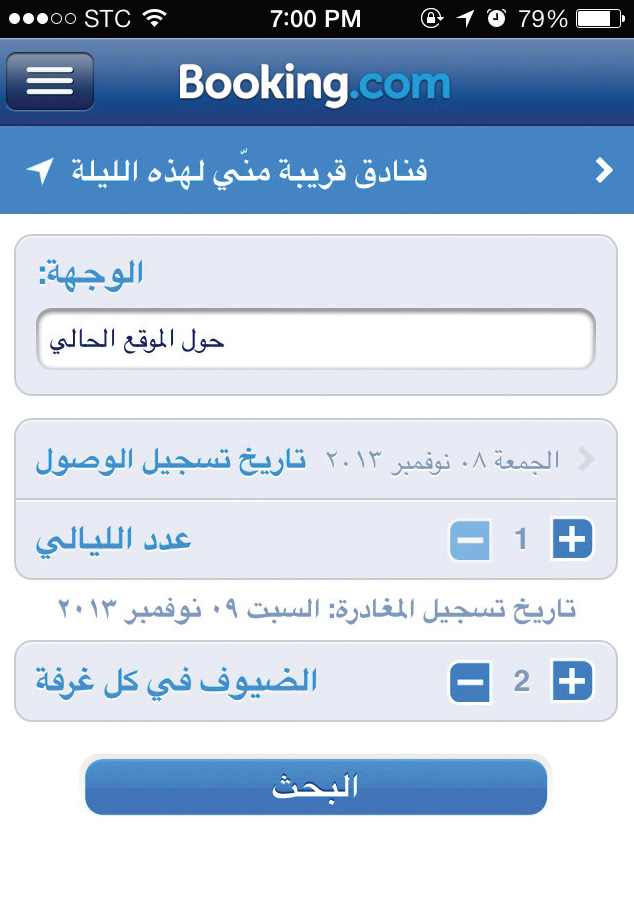 في هذا العصر سيطرت الأجهزة الذكية الحديثة على سوق الهواتف المحمولة.
حيث ظهر نظام IOS  الشهير في عام 2007 من خلال الآيفون حيث غير مفهوم الهواتف بشكل كامل .
بعدها ظهر نظام الأندرويد بأول ظهور له عام 2008 ولكن الظهور الحقيقي كان من عام 2010، و منذ تلك الفترة اندثرت أنظمة ذكية كانت تتربع على عرش الأجهزة كـ Windows Mobile و أنظمة أجهزة Palm.
ثم ظهر منذ أكثر من عام نظام Windows Phone7  الذي انتشر بصورة كبيرة و حقق نجاحاً باهراً .
راهن الخبراء على نجاحه وفعلا صدقت نبوءاتهم بنجاحه و أصبحت أنظمة الهواتف الذكية عبارة عن مثلث رؤوسه الثلاثة هي :
windows phone
android
IOS
الأجهزة الذكية
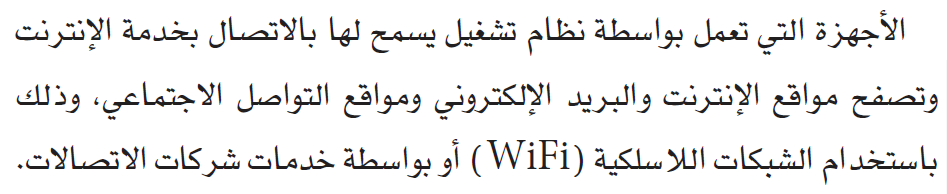 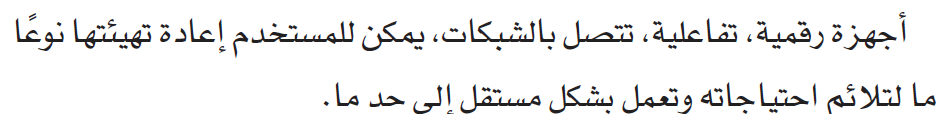 أنواع الأجهزة الذكية
الاجهزة اللوحية المحمولة الصغيرة الحجم تاب Tab’s 
مثل الهواتف الذكية  والبطاقات الذكية
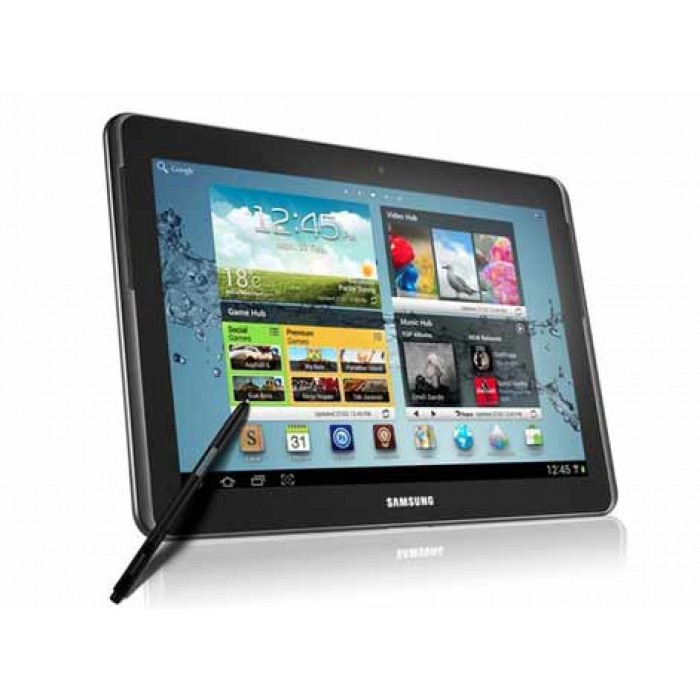 أنواع الأجهزة الذكية
الاجهزة اللوحية المحمولة المتوسطة الحجم  Pad’s
مثل الحاسب المحمول وحاسبات اللمس
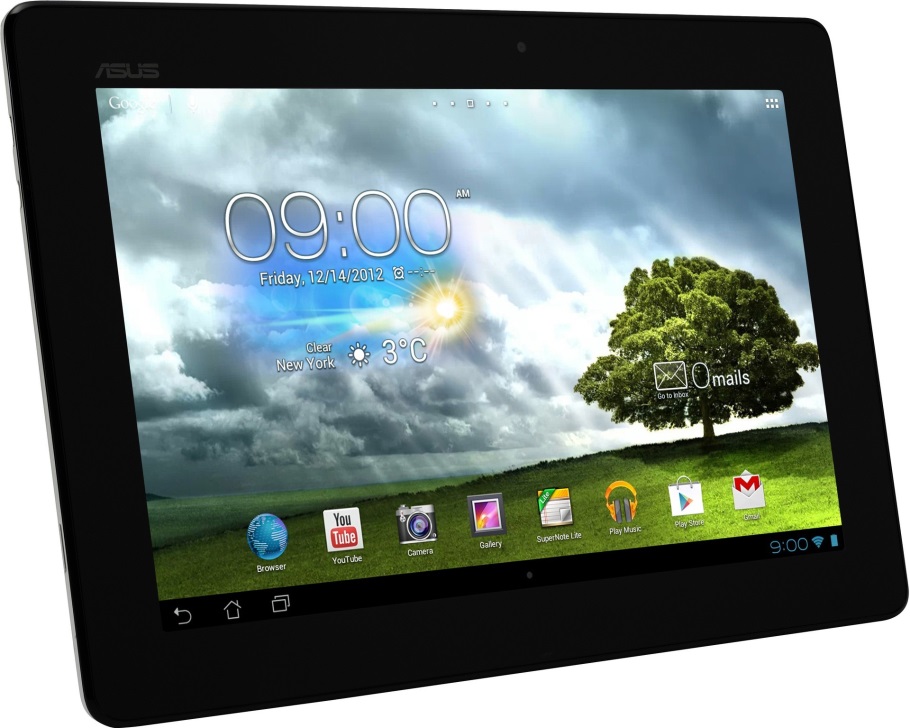 أنواع الأجهزة الذكية
الاجهزة اللوحية كبيرة الحجم Board’s
مثل السبورة الذكية
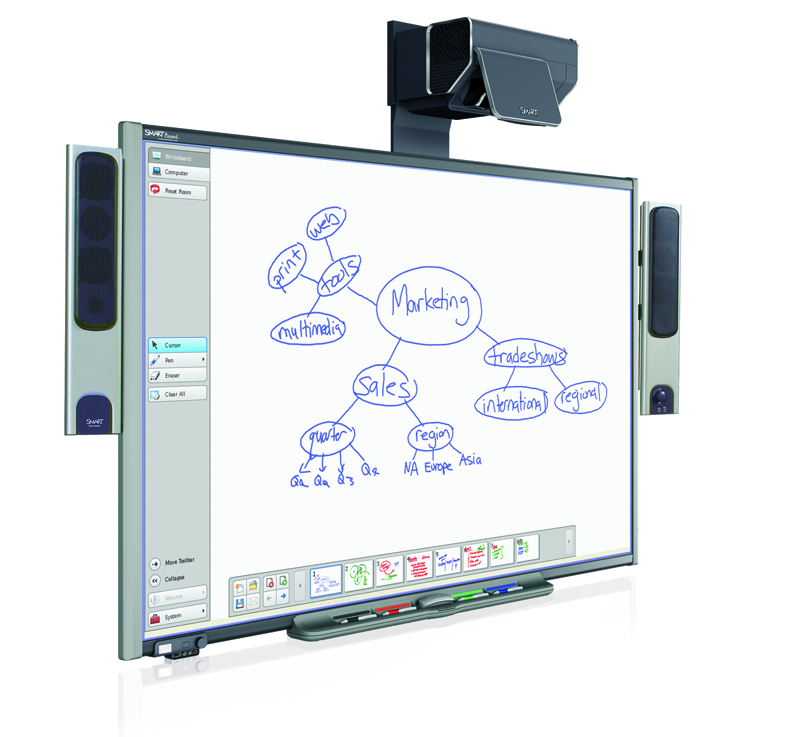 الهواتف الذكية
الهاتف الذكي هو الهاتف الذي يرسل ويستقبل المكالمات الصوتية والفيديو وفتح الملفات والتنقل بها ويوفر مزايا وخدمات تصفح الإنترنت ومزامنة البريد الإلكتروني وخدمات التواصل الاجتماعي .
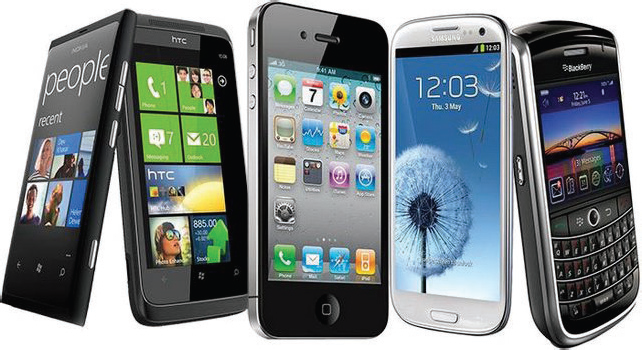 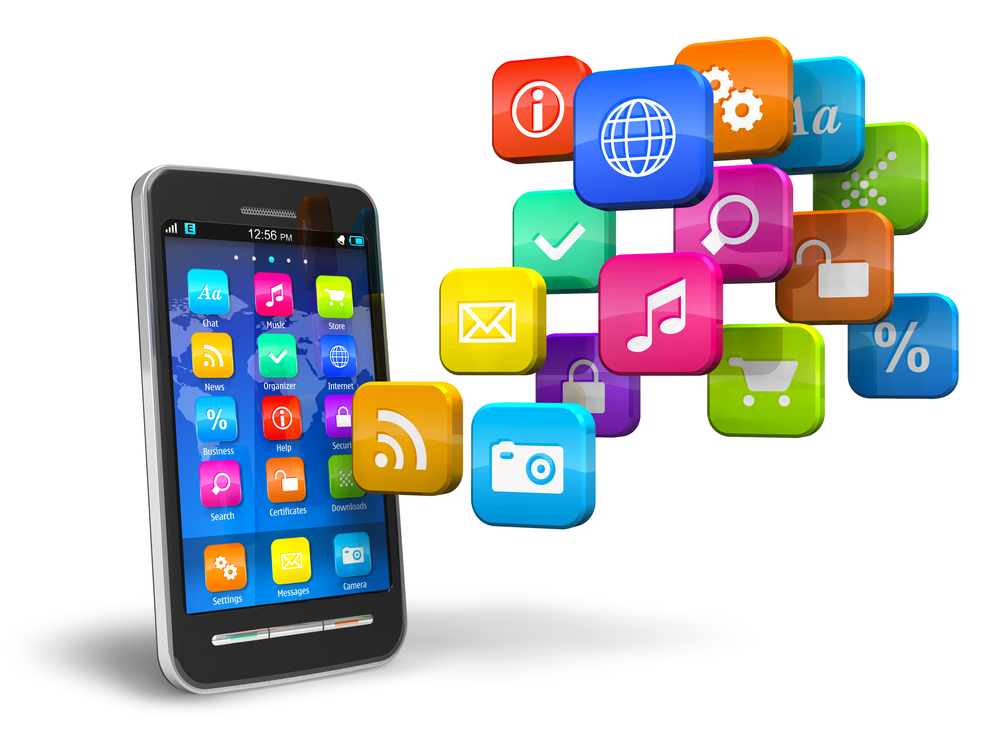 مميزات الهواتف الذكية
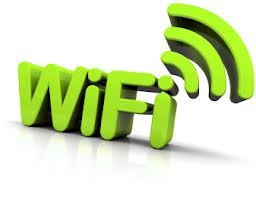 الاتصال بالأنترنت
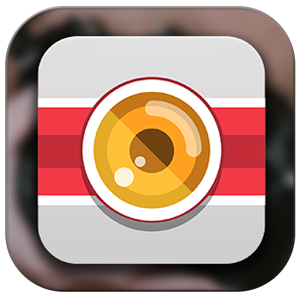 الكاميرا عالية الدقة
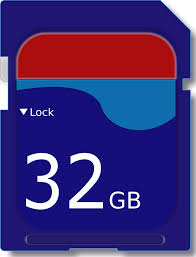 مساحة تخزين عالية
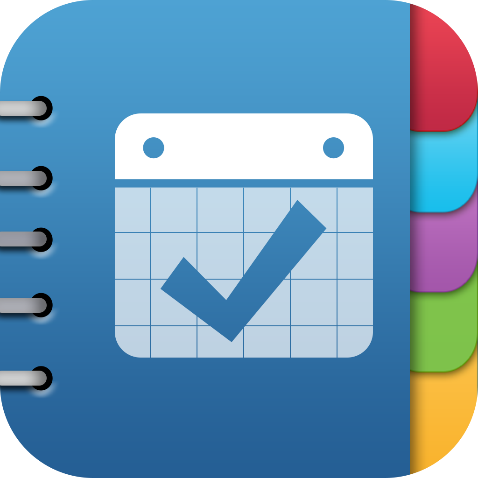 منظم للأعمال والمهام
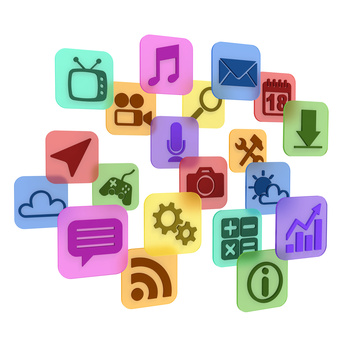 متعددة التطبيقات
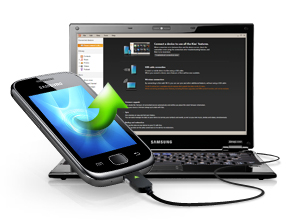 التزامن مع الحاسب
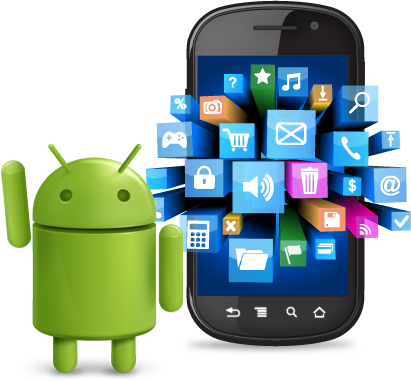 الدعم الفني للتطبيقات ونظام التشغيل
الأجهزة اللوحية
هو تطور للكمبيوتر المحمول (Laptop) ، وأهم فارق بينهما أن اللوحي يوفر خاصية الكتابة على الشاشة بقلم خاص به أو بالأصبع في بعض الموديلات، وهذا النوع يمكّنك من العمل في أماكن أكثر وبأساليب جديدة وفعّال، ومتنقّل، ومتعدد الاستعمالات، ويقدم الأداء الوظيفي الكامل لأجهزة الكمبيوتر المحمول الحالية .
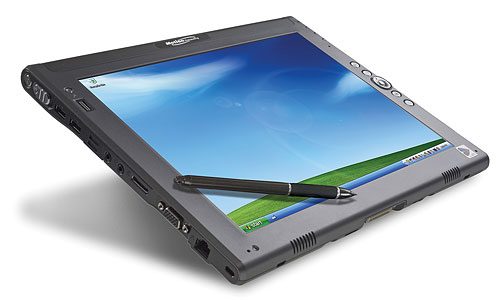 السبورة الذكية
هي سبورة بيضاء تفاعلية تستخدم في المدارس والتدريب متصلة بجهاز عرض وحاسب آلي .
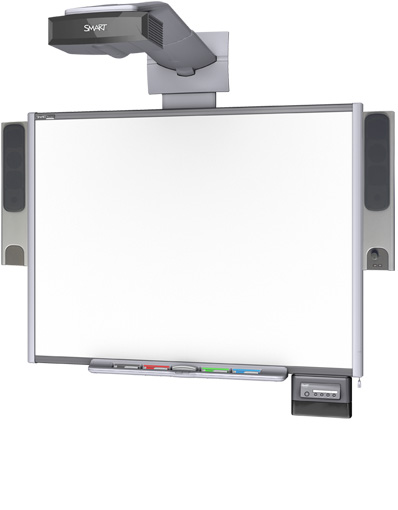 أنظمة تشغيل الأجهزة الذكية
انظمة التشغيل OS  التي تمكن الجهاز من تقدم الخدمات المختلفة مثل تصفح الإنترنت ومزامنة البريد الإلكتروني وخدمات التواصل الاجتماعي وتوفير بيئة قوية للعمل التطبيقات .
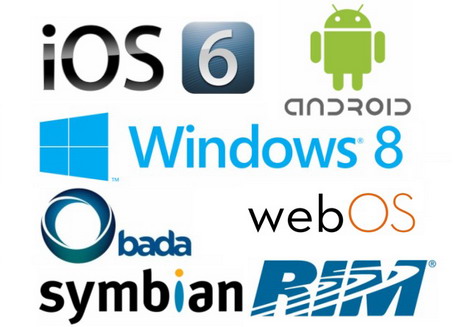 اذكر اشهر أنظمة تشغيل الأجهزة الذكية OS
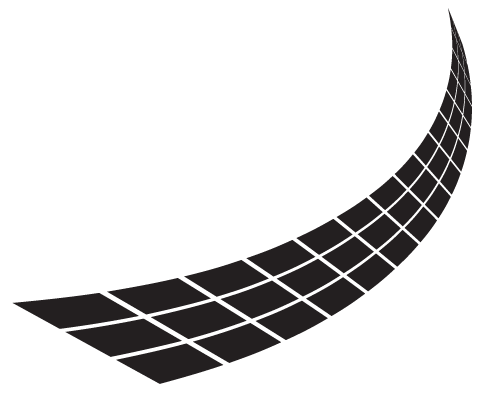 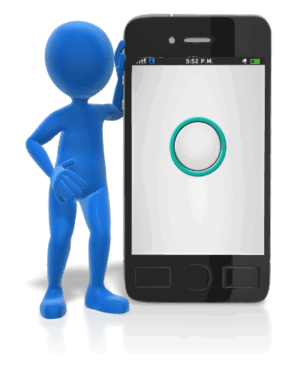 اشهر أنظمة تشغيل الأجهزة الذكية OS
المميزات
الشركة المنتجة
النظام
سهولة التزامن مع الحاسب
ميكروسوفت
Windows phone
سهولة التصفح
دعم ملفات الوسائط
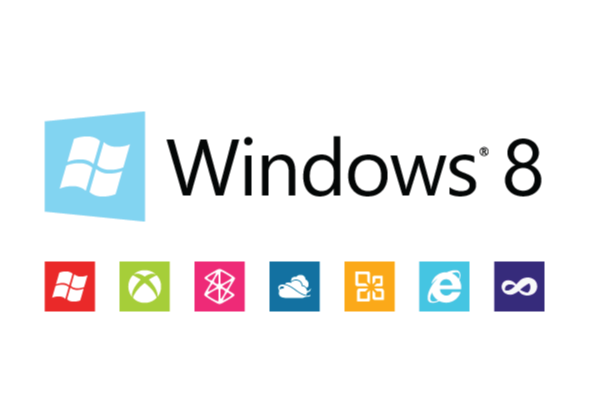 استعراض ملفات الأوفيس
سرعة الوصول للصور
الدعم القوي
اشهر أنظمة تشغيل الأجهزة الذكية OS
المميزات
الشركة المنتجة
النظام
قوي وسهل التطوير
جوجل
Android
مفتوح المصدر
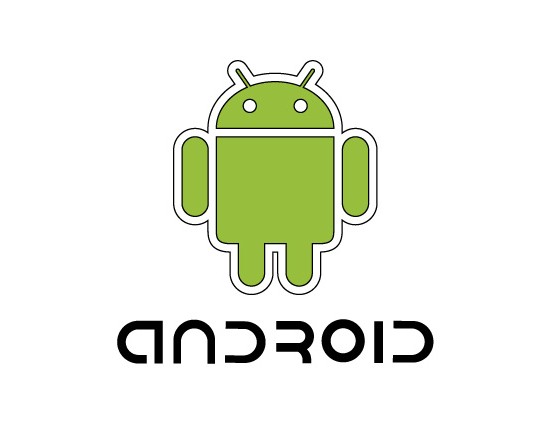 الأداء العالي
اشهر أنظمة تشغيل الأجهزة الذكية OS
المميزات
الشركة المنتجة
النظام
قوة النظام واستقراره
ابل
Apple IOS
الأمان والخصوصية
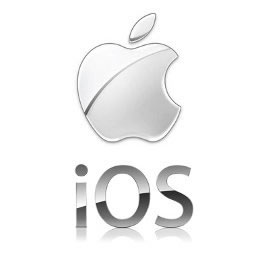 الدعم القوي
قوة التطبيقات وجودتها
تطبيقات الأجهزة الذكية
هي برامج تعمل على الأجهزة الذكية لتقديم خدمات معينه يحتاجها صاحب الجهاز تستفيد من الاتصال بالأنترنت .
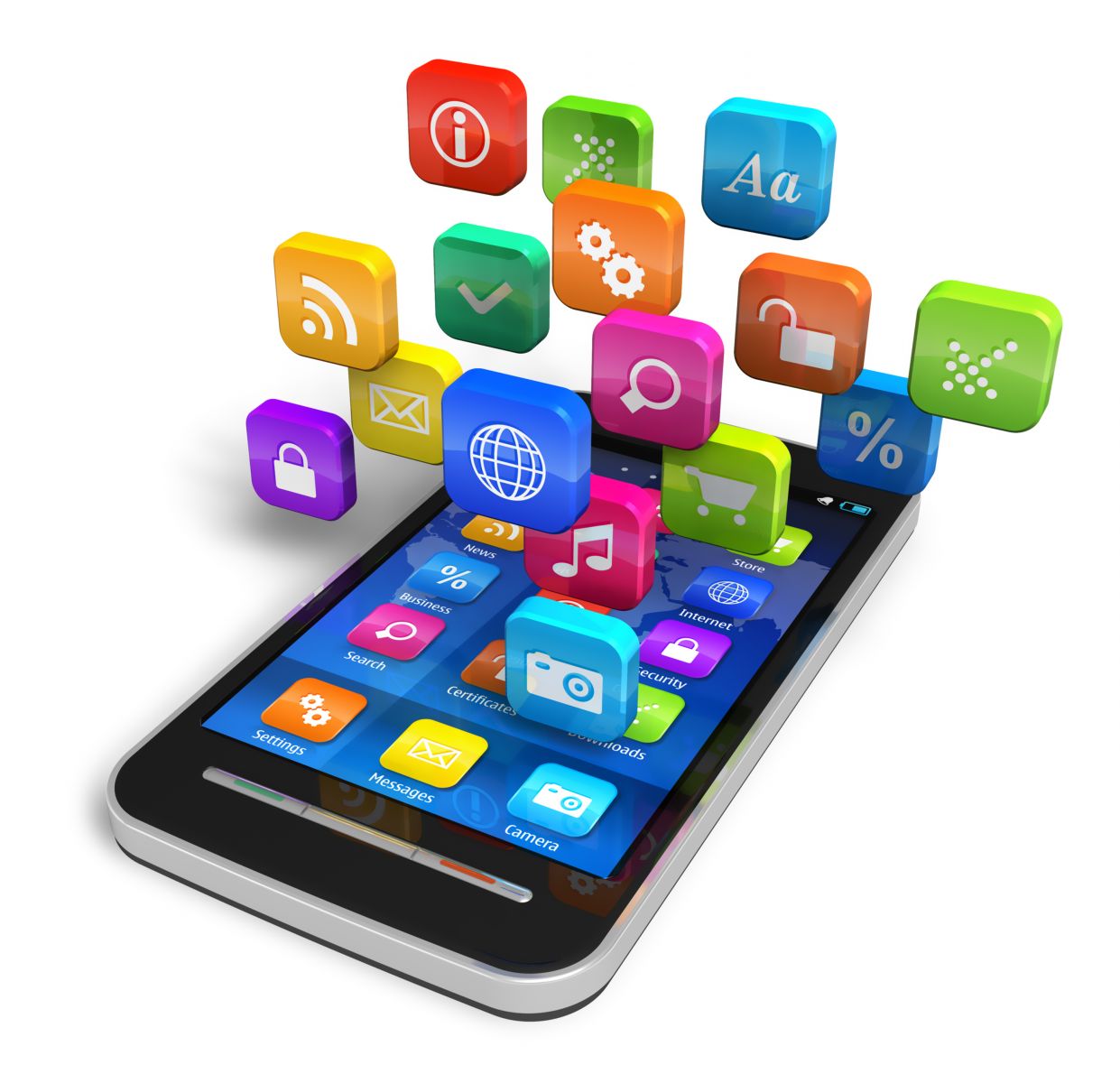 ما هي أهم مجالات تطبيقات الأجهزة الذكية ؟
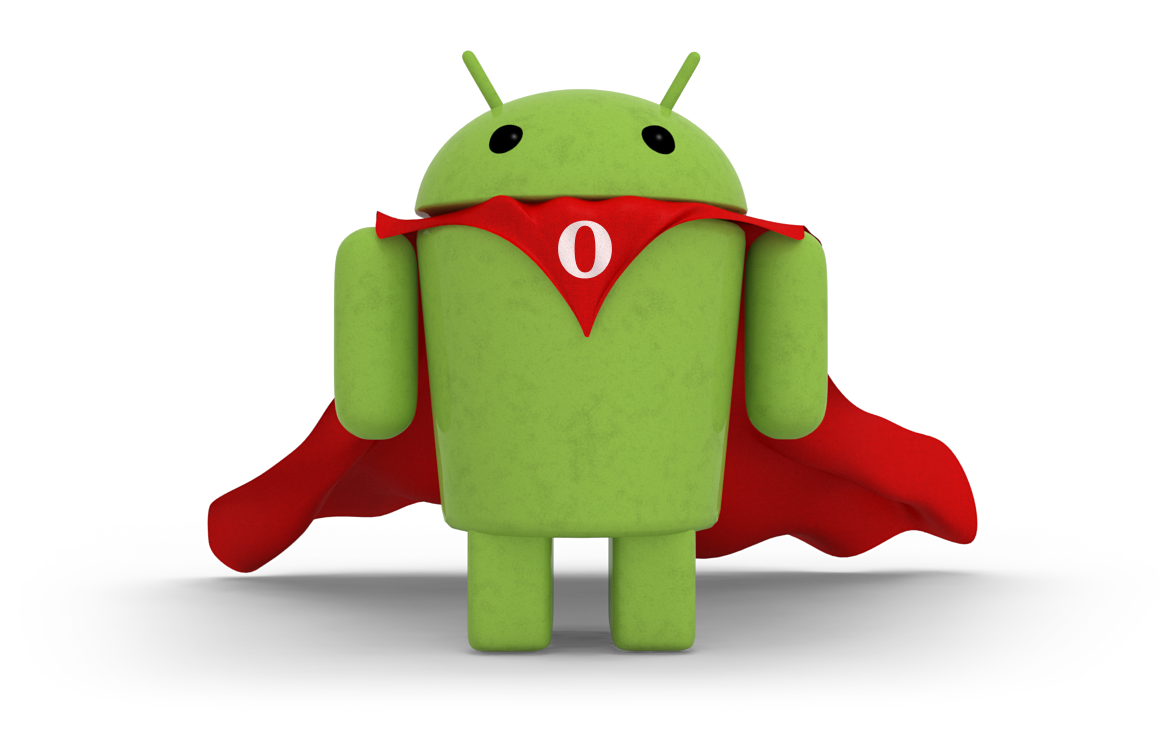 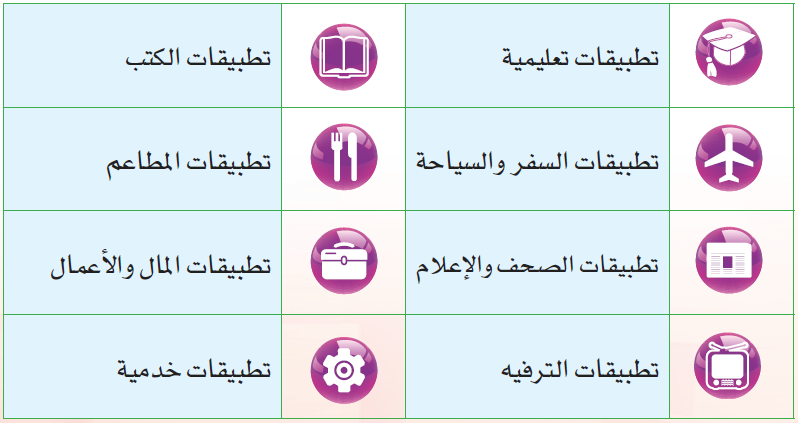 متاجر تطبيقات الأجهزة الذكية
هي الأماكن التي يستطيع المستخدم الحصول على التطبيقات منها .
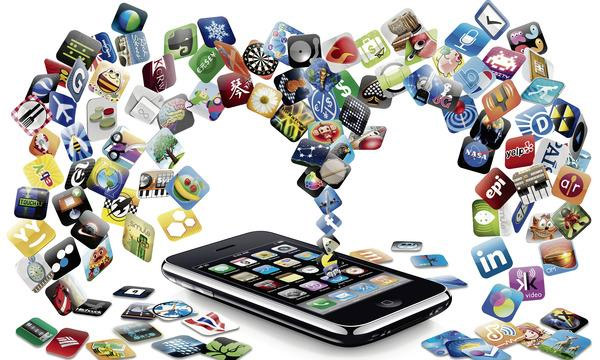 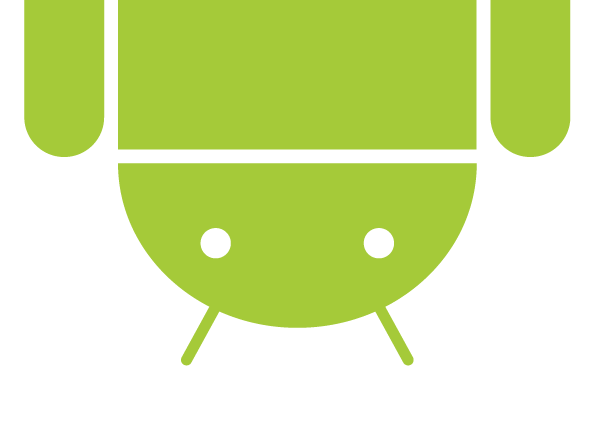 اذكر اشهر متاجر تطبيقات  الأجهزة الذكية
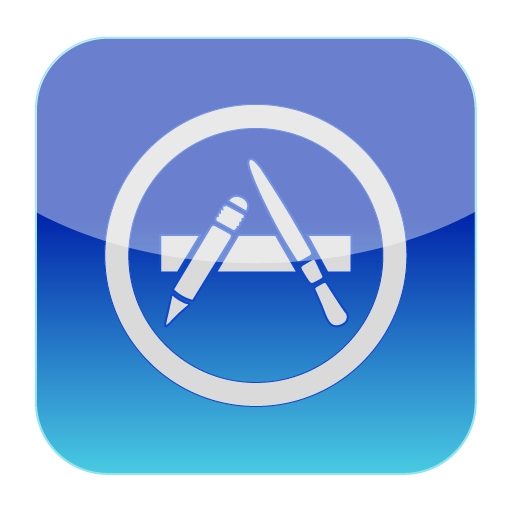 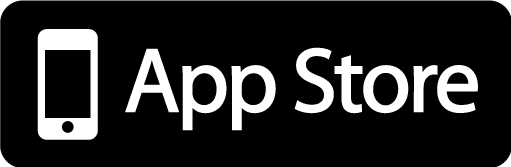 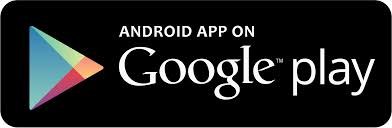 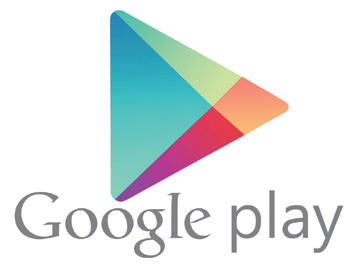 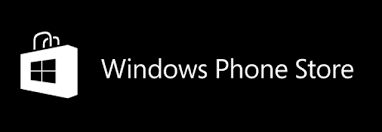 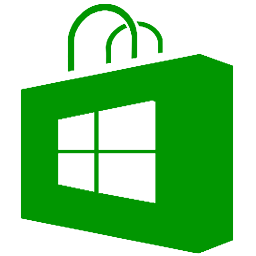 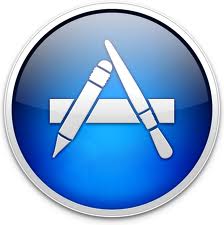 متجر آبل  ( Apple Store ):
المتجر الخاص بالتطبيقات التي تعمل على نظام تشغيل آبل   .iOS
أطلق في شهر يوليو 2008م .
يتميز بسهولة  الاستخدام .
وجود تصنيفات للتطبيقات حسب النوع أو حسب الجهاز الذكي .
تدعم شركة  آبل المطورين وتوفر لهم بيئة عمل احترافية .
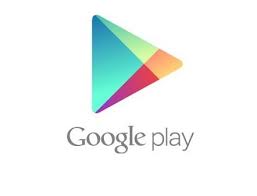 متجر جوجل ( Google Play ):
أطلق في شهر أكتوبر 2008م  .
المتجر الخاص بالتطبيقات التي تعمل على نظام التشغيل android .
توفر شركة جوجل بيئة تنافسية تجعل استثمار المطورين
في هذا المتجر أمرا مجزيا .
يتميز بوجود التطبيقات المجانية التي تمثل 50% من إجمالي التطبيقات .
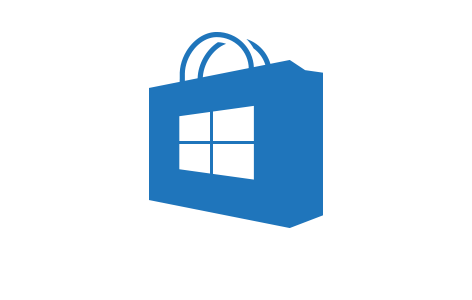 متجر ويندوز فون
: (Windows Phone Store)
أطلقت شركة مايكروسوفت هذا المتجر في عام 2009 م تحت اسم windows mobile marketplace
لغات البرمجة وبرمجة الأجهزة الذكية
تستخدم لغات برمجية عديدة لبناء تطبيقات  الأجهزة الذكية ، مثل :

C++
C#
C-OBJECTTIVE
JAVA
PYTHON
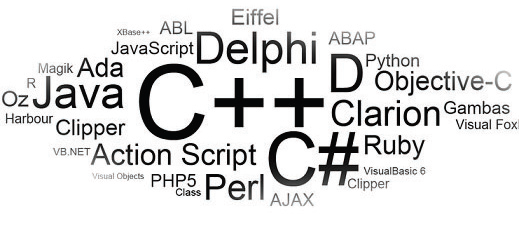 برامج تطوير الأجهزة الذكية
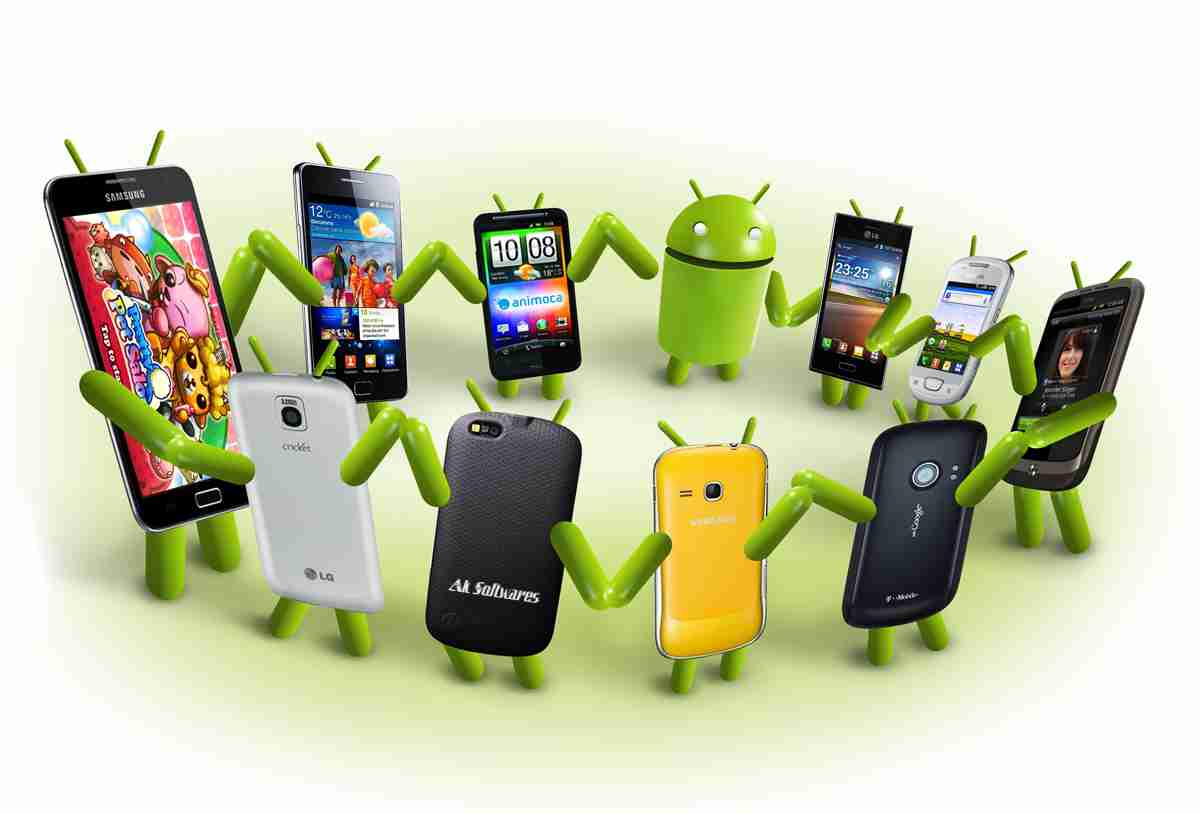 أشهر برامج التطوير مفتوحة المصدر
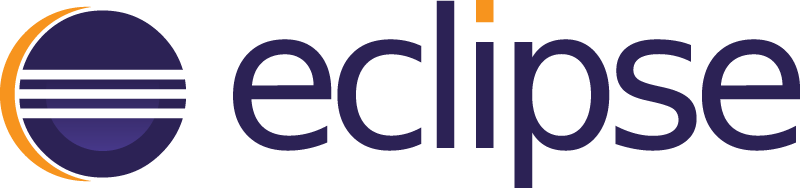 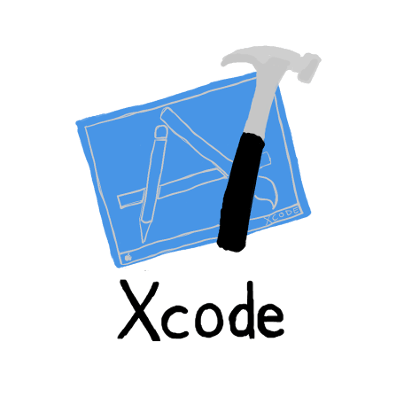 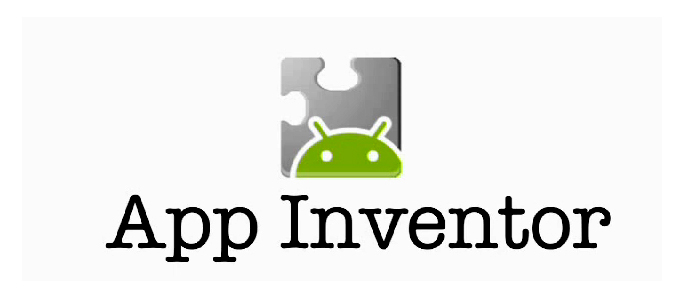 أشهر برامج التطوير التجاية
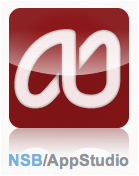 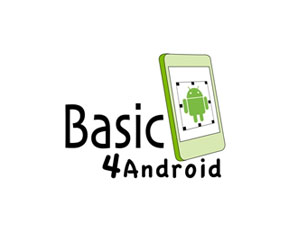 أشهر برامج التطوير مفتوحة المصدر : إكليبس - Eclipse
من افضل البيئات متعددة الاستخدام لبناء تطبيقات الاجهزة الذكية التي تعمل بنظام اندرويد .
يستخدم لغة  JAVA - C – C++ .
انتجته شركة IBM التي قامت بتوفيره كمصدر مفتوح .
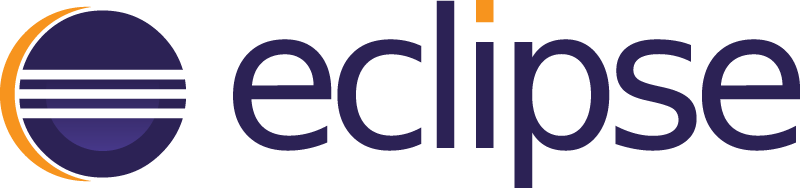 أشهر برامج التطوير مفتوحة المصدر : إكس كود - Xcode
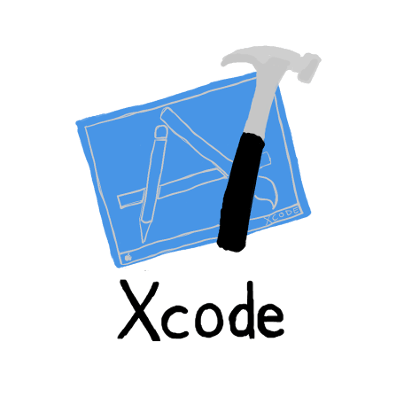 مجموعة أدوات كاملة من شركة آبل لبناء تطبيقات نظام ماك لأجهزة الحاسب وتطبيقات نظام iOS .
يمكن إنشاء تطبيقات سريعة وفعالة وعالية الجودة .
ابل تدعم إكس كود تلقائيا.
لابد من توفر حزمة Apple SDK لتطوير تطبيقات iOS .
أشهر برامج التطوير مفتوحة المصدر : اب إنفينتور - App Inventor
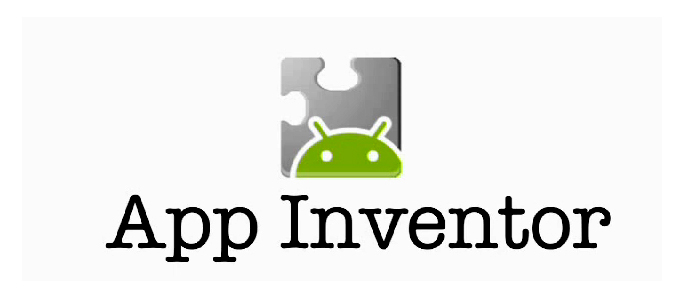 من تطوير شركة جوجل لبناء تطبيقات اندرويد .
يتميز بسهولة الاستخدام .
يعتمد على البيئة الرسومية .
مواقع الانترنت التي تتيح للمطورين بناء تطبيقات الأجهزة الذكية
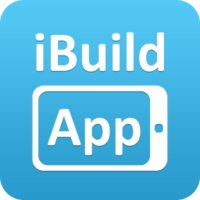 موقع 

ويتطلب امتلاك حساب بالموقع أو الفيس بوك.

موقع 

يوفر أدوات لتطوير تطبيقات أندرويد ونظام آبل ويتطلب التسجيل بالموقع.
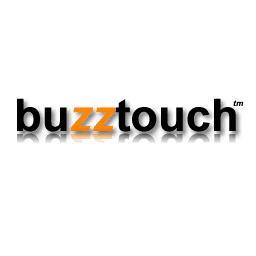 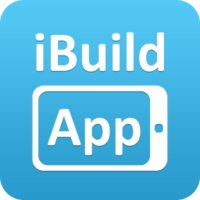 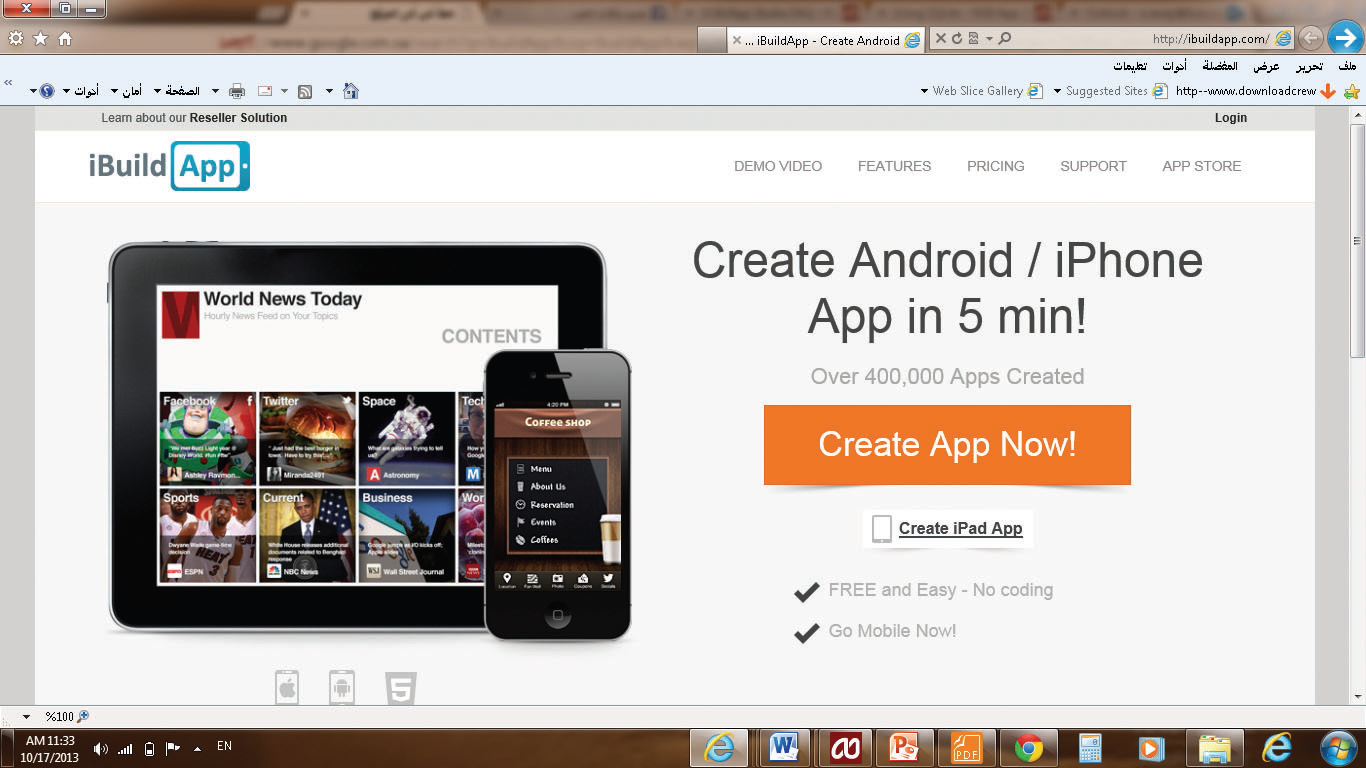 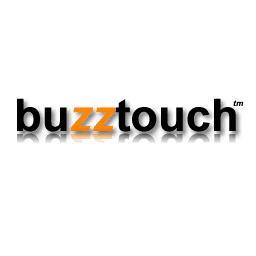 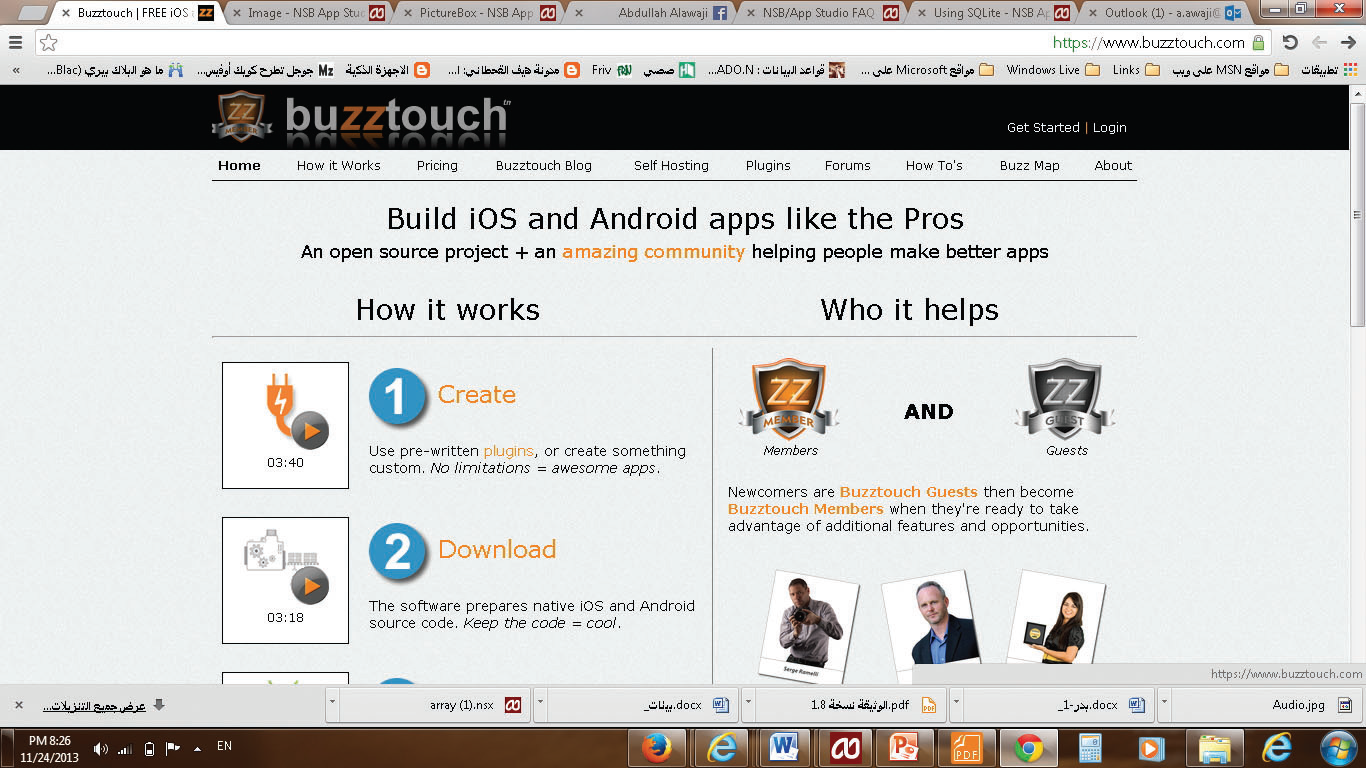 أشهر برامج التطوير التجارية :  NSB-AppStudio
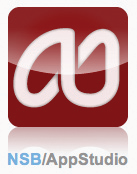 يتميز بسهولة الاستخدام .
شاشة عمل رئيسية شبيهة بشاشة الفيجول بيسك ستوديو.
يمكن للمبرمج استخدام لغة بيسك أو لغة  الجافا لبناء التطبيقات .
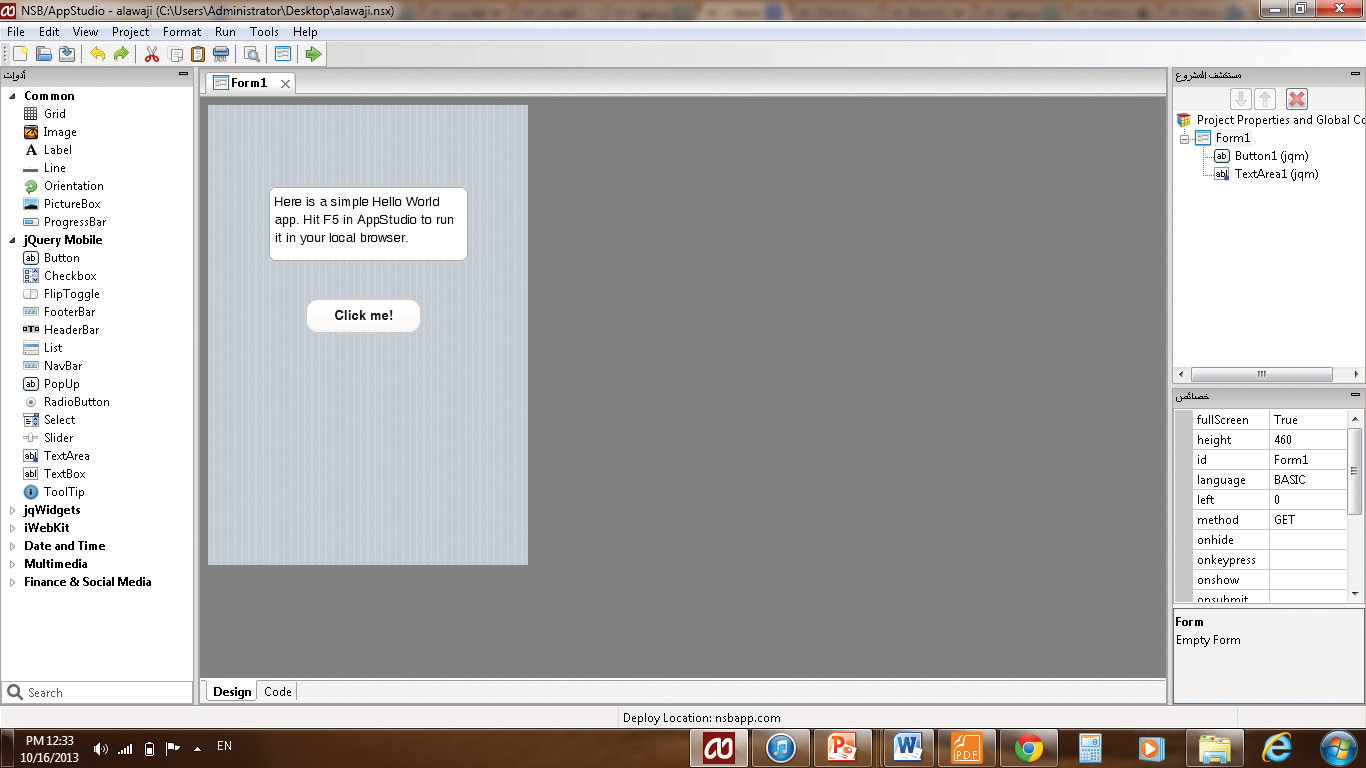 أشهر برامج التطوير التجارية :  Basic 4 Android
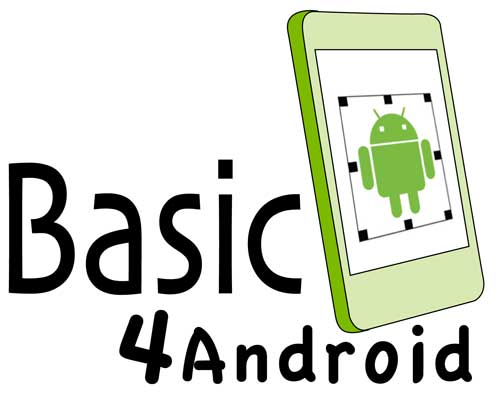 بيئة لتطوير تطبيقات الاندرويد .
يستخدم لغة الفيجول بيسك ستوديو .
يمكن بناء تطبيقات تناسب شاشات الاجهزة الذكية المختلفة .
يوفر محاكيا لتجربة التطبيقات قبل نشرها على المتاجر.
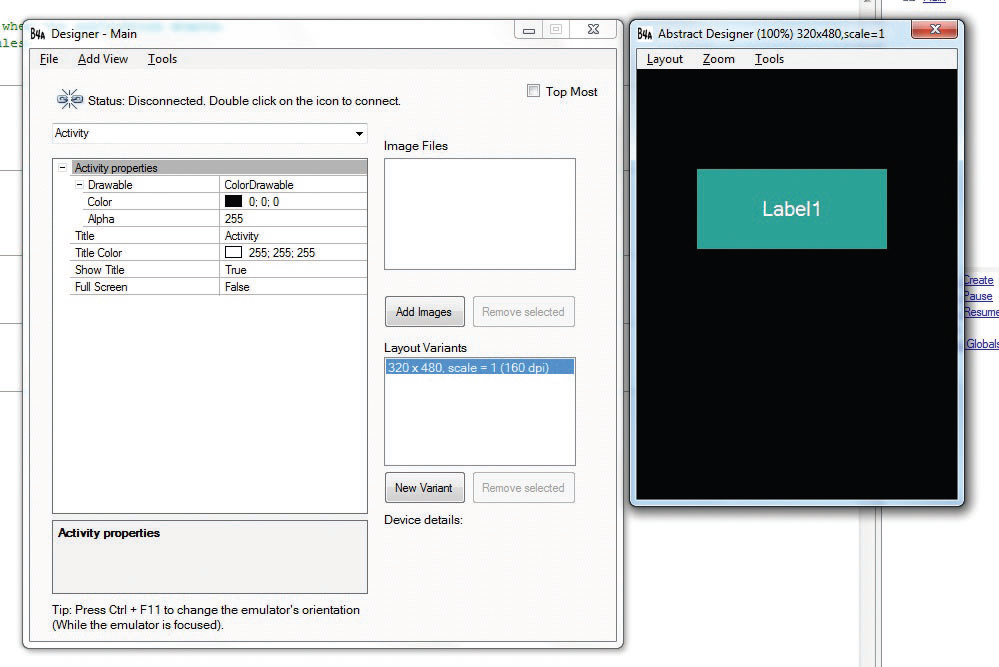 برمجة تطبيقات الأجهزة الذكية
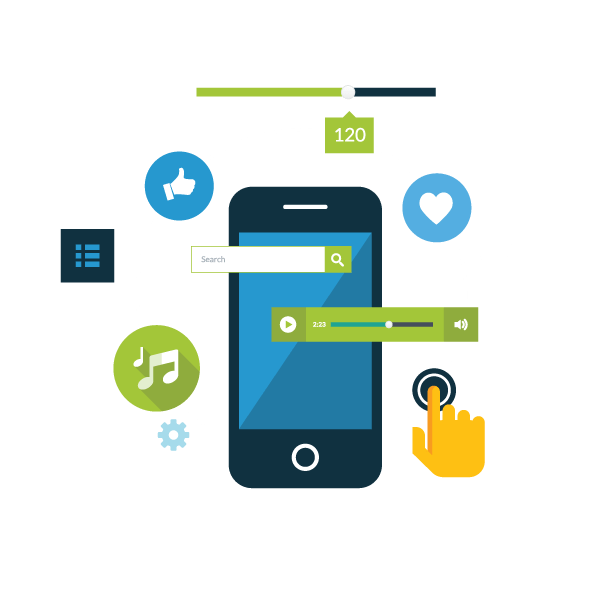 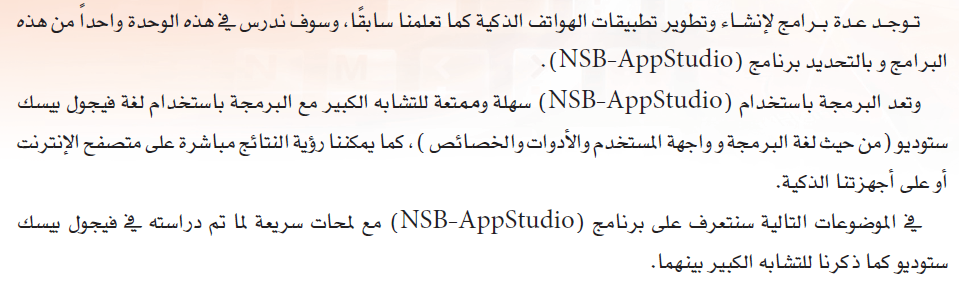 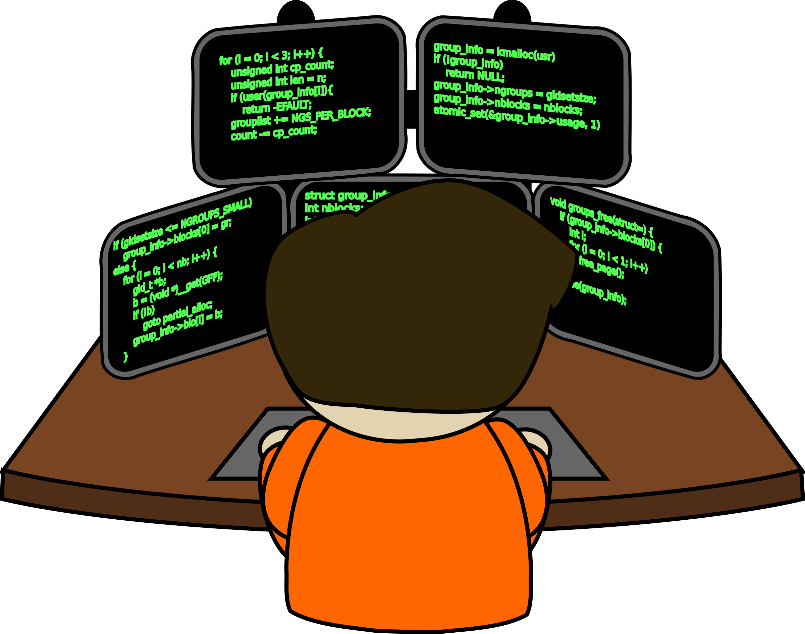 إن إس بيسك ستوديو  NSB – AppStudio
بيئة قوية وكاملة لإنشاء تطبيقات الويب والهواتف الذكية التي تعمل على كثير من أنظمة التشغيل كــــ
 iOS – Windows Phone – Android
بطريقة تصميم سهلة تعتمد على السحب والافلات بلغة 
Java Script - Basic
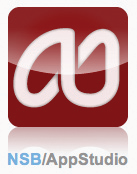 NSB
N
S
B
Nice
Smart
Basic
مراحل كتابة البرنامج باستخدام
NSB – AppStudio
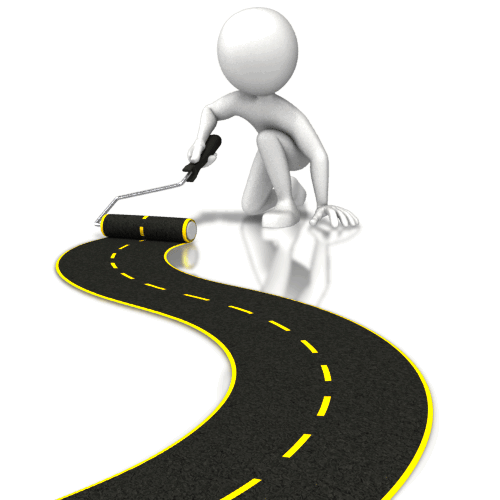 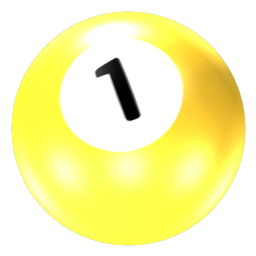 تصميم الواجهات
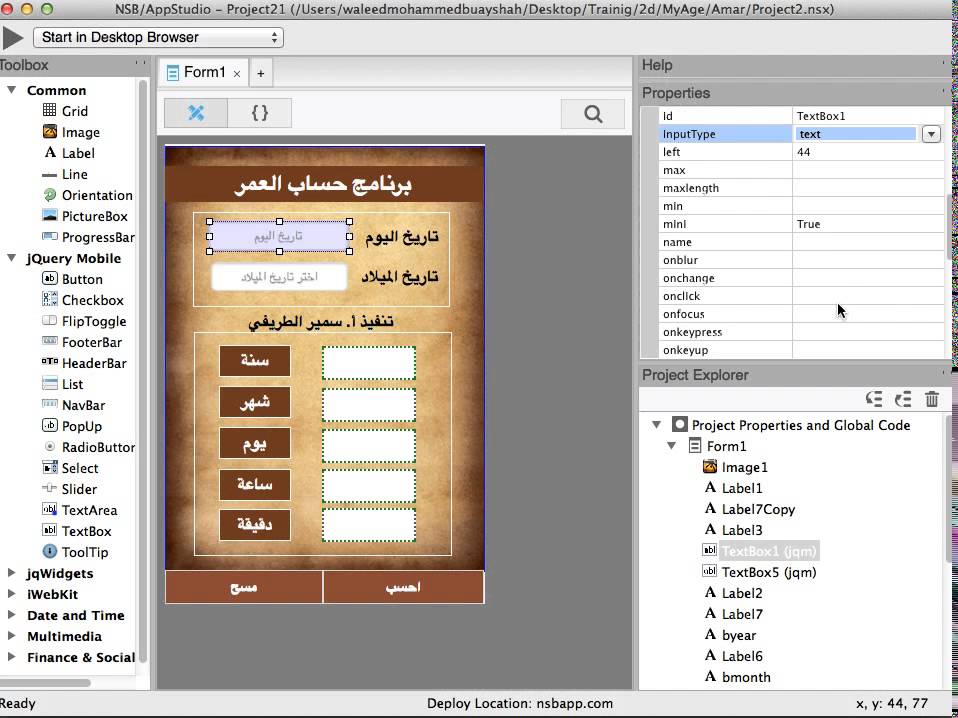 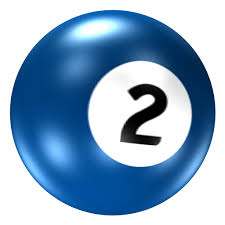 ضبط خصائص الأدوات .
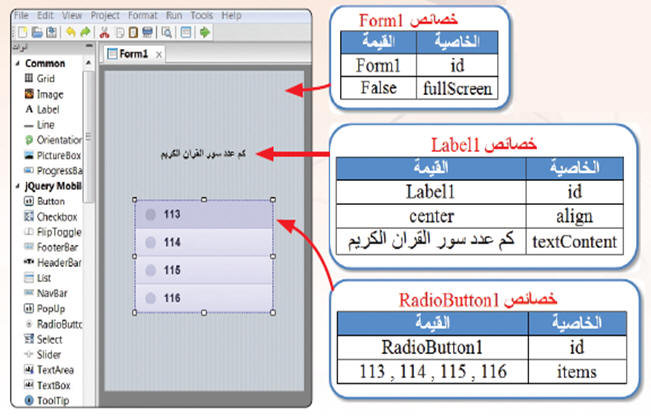 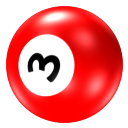 كتابة أوامر البرمجة .
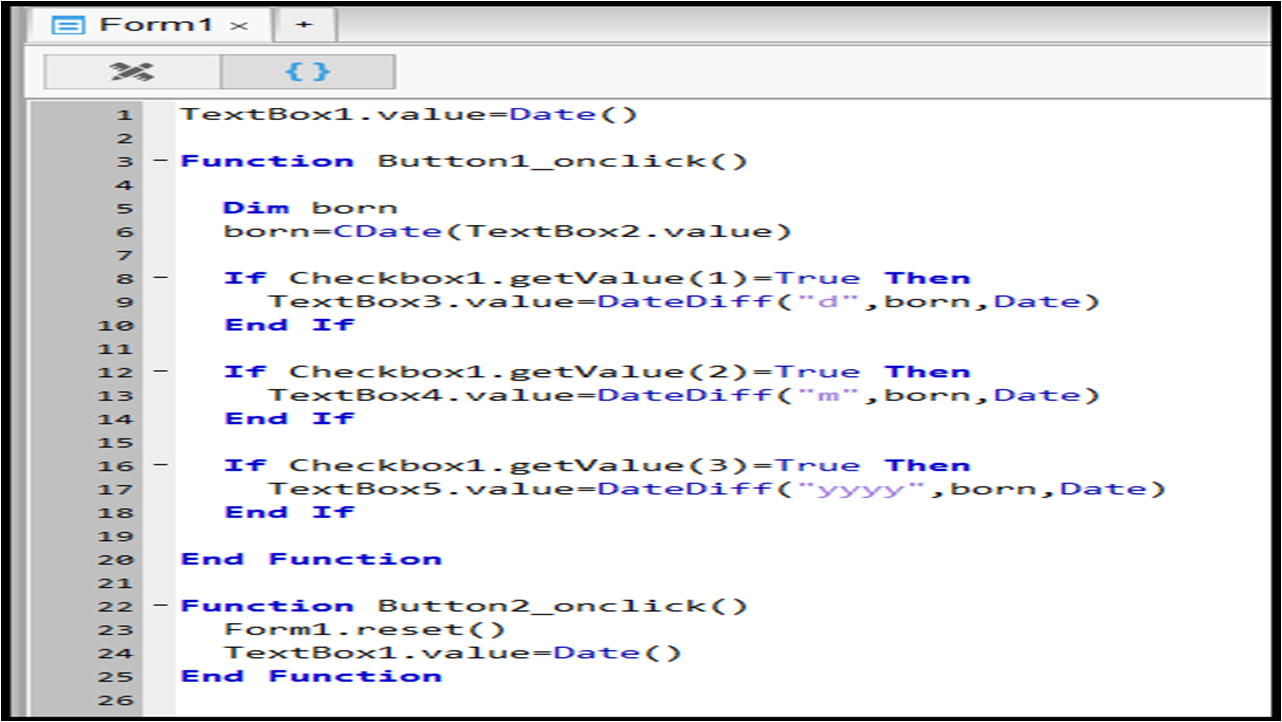 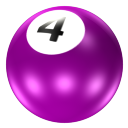 تجربة التطبيق واكتشاف الاخطاء .
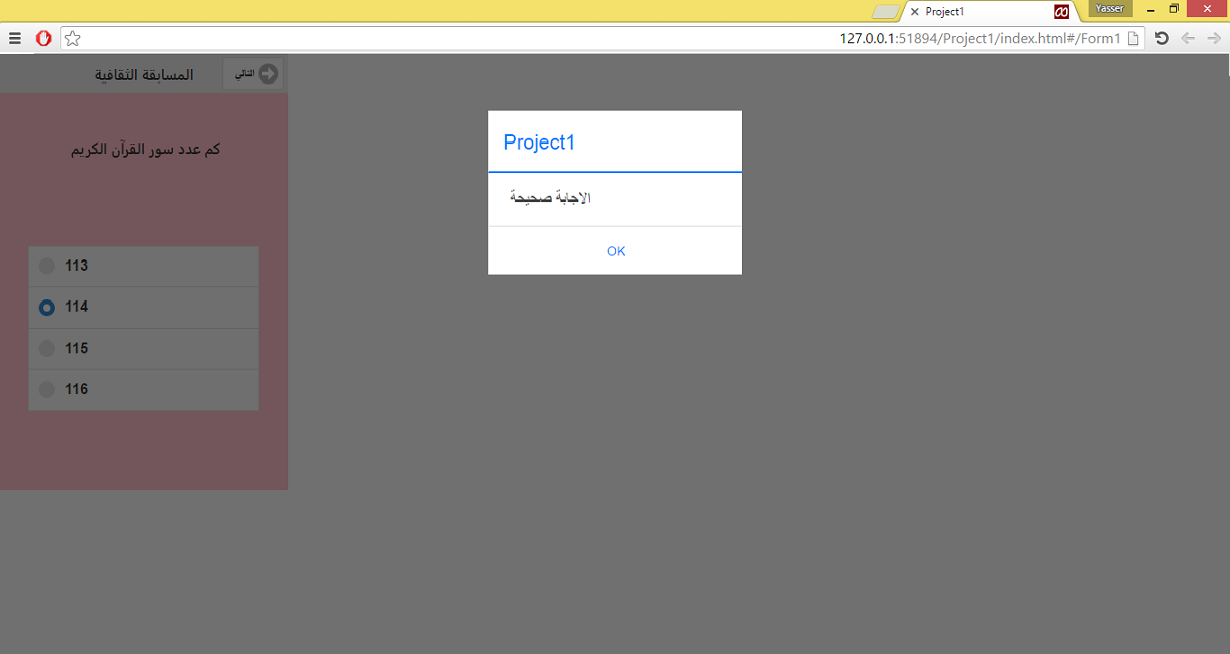 طريقة تعامل NSB – AppStudio   مع البيانات
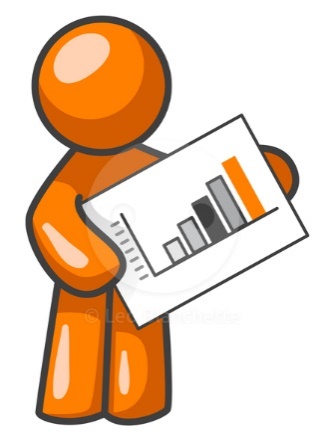 الهدف من أي تطبيق هو معالجة البيانات باختلاف أنواعها.
تأتي هذه البيانات من المستخدم وتكون إما قيم ثابتة أو متغيرة.
في NSB App يتم التجاهل عن نوع البيانات فلا يوجد بها سوى نوع واحد ( المنوعة / Variant ) .
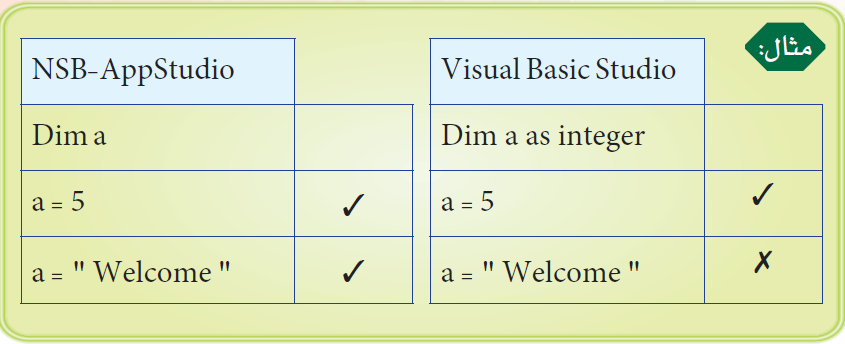 العمليات الحسابية والمنطقية
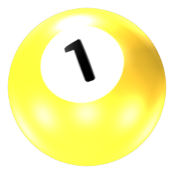 العمليات الحسابية :
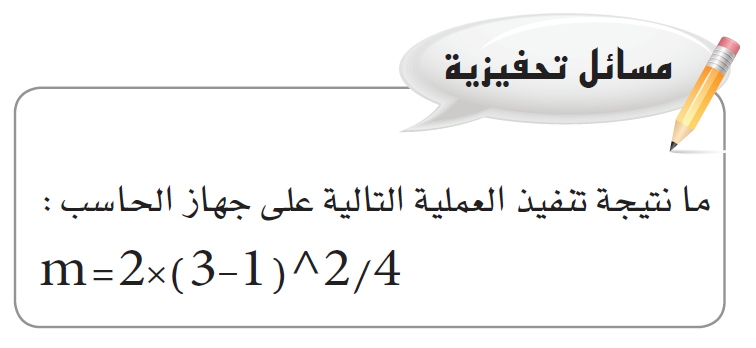 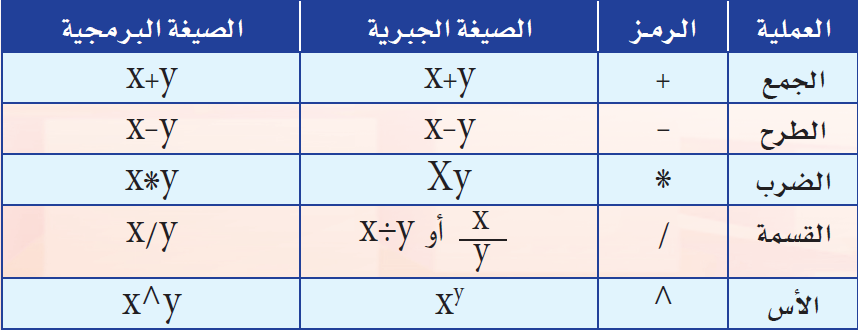 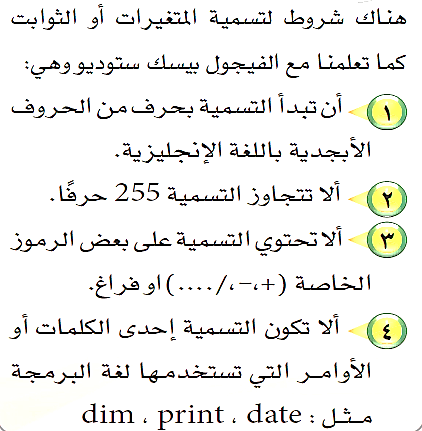 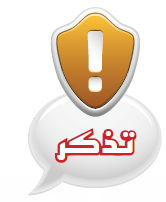 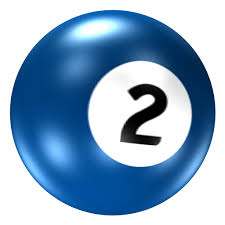 العمليات المنطقية:
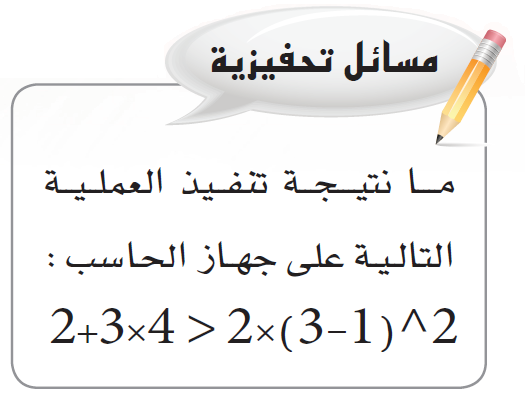 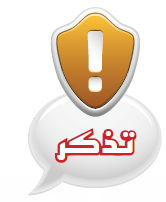 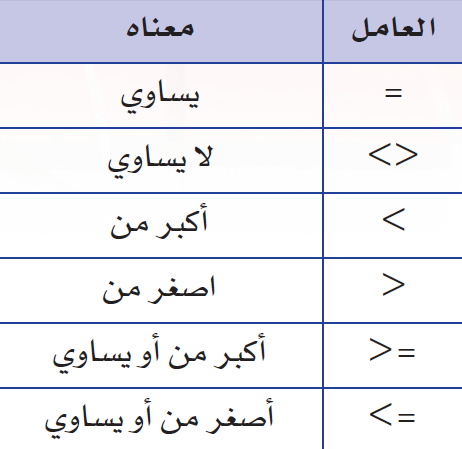 أدوات البرمجة في برنامج  NSB – AppStudio
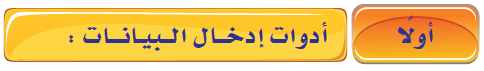 أداة مربع النص  TextBox .
أداة مربع الاختيار CheckBox.
أداة القائمة List .
أداة القائمة المنسدلة أو الاختيار Select .
أدوات البرمجة في برنامج  NSB – AppStudio
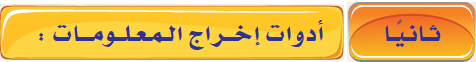 أداة مربع النص  TextBox .
أداة التسمية Label.
بعض الأوامر الأساسية في برنامج  NSB – AppStudio
ادخال البيانات بواسطة الأمر   InputBox .
إخراج المعلومات بواسطة الأمر MsgBox . 
أمر الاسناد .   
الجمل الشرطية :
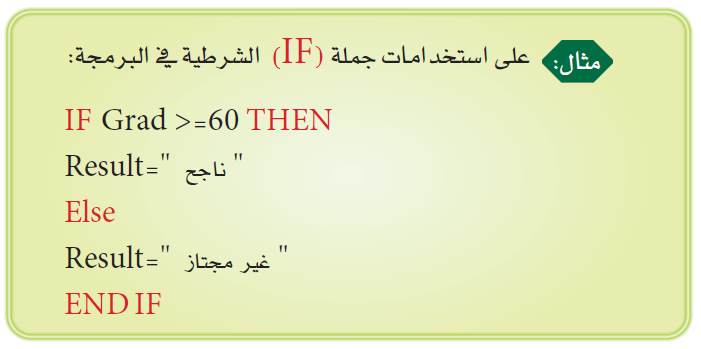 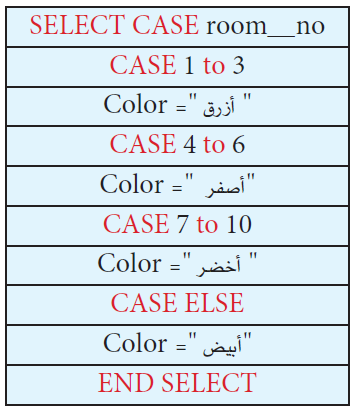 بعض الأوامر الأساسية في برنامج  NSB – AppStudio
حلقات التكرار :
المصفوفات .
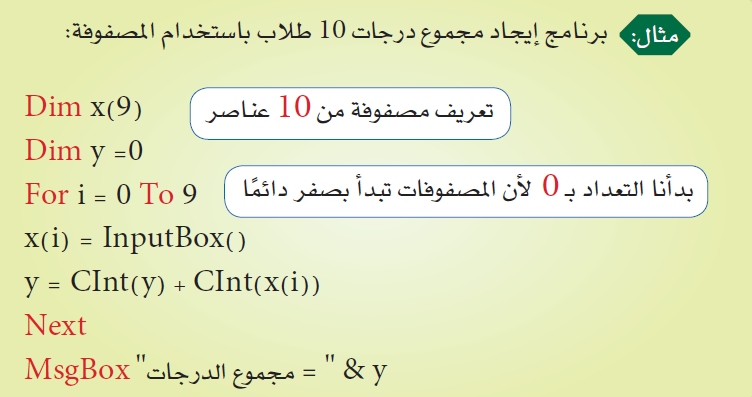 الدوال البرمجية
دالة   DATE
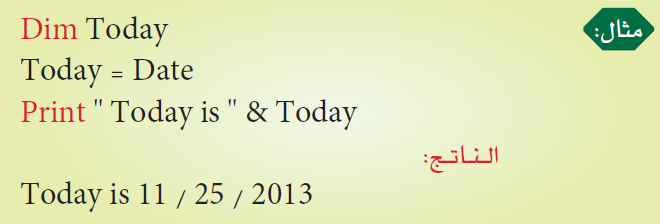 الدوال البرمجية
دالة TIME
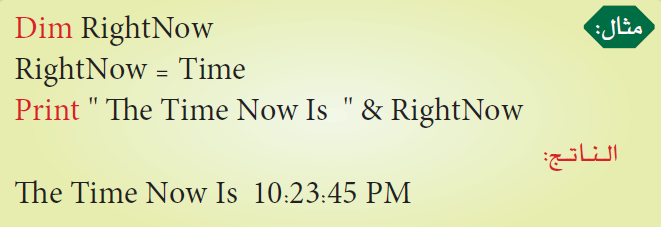 الدوال البرمجية
دالة NOW :
عرض الوقت والتاريخ معا ، وتأخذ قيمتها تاريخ ووقت نظام التشغيل .

دالة Csing(x):
تقوم بتحويل القيمة المدخلة إلى عدد صحيح من نوع  . Single 

دالة CInt(x) :
تقوم بتحويل القيمة المدخلة إلى عدد صحيح من نوع   . Integer
الوسائط المتعددة
أداة التحكم بالصوت Audio control .
أداة التحكم بالفيديو Video control .حيث توجد دالتان للتحكم في الفيديو هما :
play ()
pause ()
التعامل مع الصور .
توجد اداتان للتعامل مع الصور هما :
أداة التحكم بالصور (Image) : لعرض الصور في التطبيق كالخلفية .
أداة التحكم بالصور (PictureBox) : لتحير الصور .
أداة HTML VIEW : عرض بيانات كصفحة انترنت أو يتوتيوب أو ملف فديو داخل التطبيق .
التعامل مع قواعد البيانات
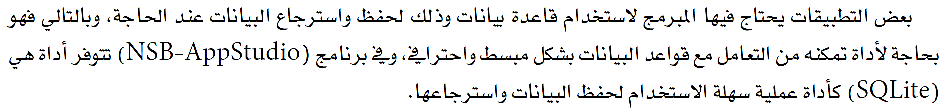 التعامل مع مواقع التواصل الاجتماعي
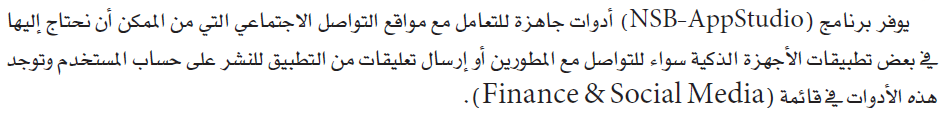 دروس وتطبيقات مشروحة بالفيديو



الرابط بموقع حاسوب
C13.20.COM
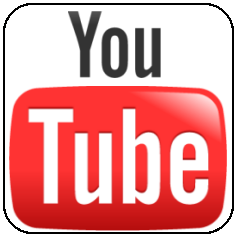 اللَّهُمَّ انْفَعْنَا بِمَا عَلَّمْتَنَا , وَعَلِّمْنَا مَا يَنْفَعُنَا , وَزِدْنَا عِلْمًا إِلَى عِلْمِنَا